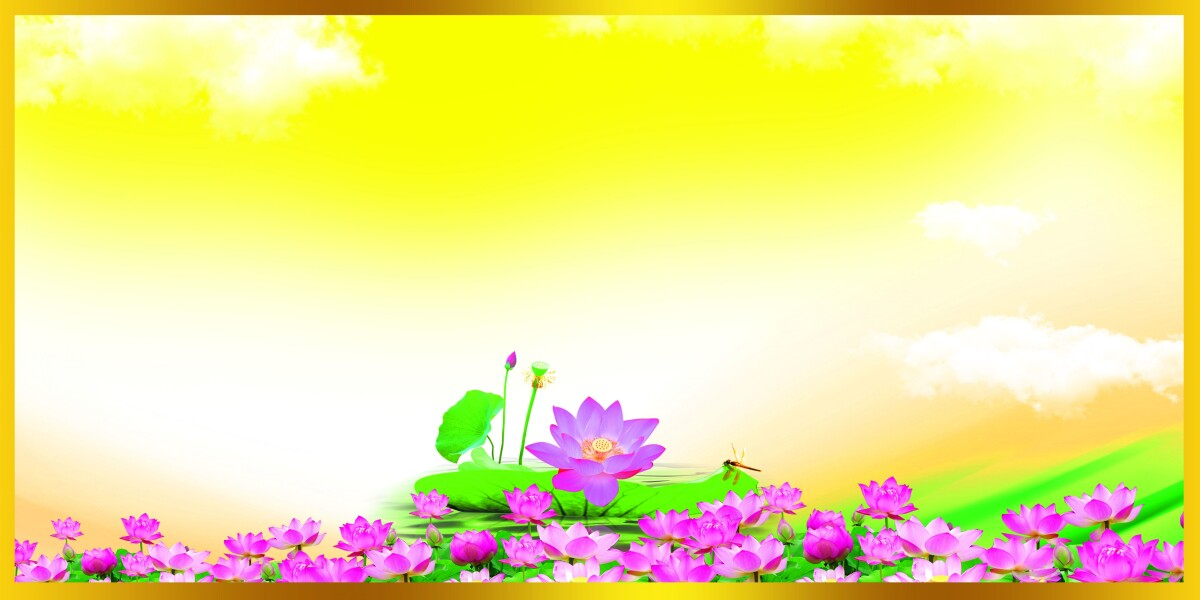 ỦY BAN NHAN DÂN QUẬN TÂN BÌNH TRƯỜNG MẦM NON 5HỘI NGHỊ NGÀY PHÁP LUẬTMỘT SỐ QUY ĐỊNH VỀ DẠY THÊM,HỌC THÊM (Theo Thông tư số 29/2024/TT-BGDĐT ngày30/12/2024 của Bộ trưởng Bộ Giáo dục và Đào tạo) Ngày thực hiên: 27/02 /2025
DẠY THÊM, HỌC THÊM
+DẠY THÊM, HỌC THÊM Khoản 1 Điều 2 Thông tư số 29 giải thích dạy thêm, học thêm như sau:-Là hoạt động dạy học phụ thêm ngoài thời lượng quy định trong kế hoạch giáo dục đối với các môn học, hoạt động giáo dục (sau đây gọi chung là môn học) trong Chương trình giáo dục phổ thông, Chương trình giáo dục thường xuyên cấp trung học cơ sở, Chương trình giáo dục thường xuyên cấp trung học phổ thông do Bộ trưởng Bộ Giáo dục và Đào tạo ban hành.
+NGUYÊN TẮC DẠY THÊM, HỌC THÊM
Điều 3 Thông tư số 29 quy định nguyên tắc dạy thêm, học thêm như sau:
- Dạy thêm, học thêm chỉ được tổ chức khi học sinh, học viên (sau đây gọi chung là học sinh) có nhu cầu  học thêm, tự nguyện học thêm và được cha mẹ hoặc người giám hộ đồng ý. Nhà trường, tổ chức, cá nhân tổ chức dạy thêm, học thêm không được dùng bất cứ hình thức nào để ép buộc học sinh học thêm.
- Nội dung dạy thêm, học thêm không trái với quy định của pháp luật Việt Nam, không mang định kiến về sắc tộc, tôn giáo, nghề nghiệp, giới, địa vị xã hội. Không cắt giảm nội dung dạy học theo kế hoạch giáo dục của nhà trường để đưa vào dạy thêm
DẠY THÊM, HỌC THÊM
Việc dạy thêm, học thêm phải góp phần phát triển phẩm chất, năng lực của học sinh; không làm ảnh hưởng đến việc tổ chức thực hiện chương trình giáo dục của nhà trường và việc thực hiện chương trình môn học của giáo viên.
Thời lượng, thời gian, địa điểm và hình thức tổ chức dạy thêm, học thêm phải phù hợp với tâm sinh lí lứa tuổi, bảo đảm sức khoẻ của học sinh; tuân thủ quy định của pháp luật về thời giờ làm việc, giờ làm thêm và các quy định của pháp luật về an ninh, trật tự, an toàn, vệ sinh môi trường, phòng chống cháy nổ tại khu vực có lớp dạy thêm, học thêm.
DẠY THÊM, HỌC THÊM
CÁC TRƯỜNG HỢP không được DẠY THÊM, TỔ CHỨC DẠY THÊM
Điều 4 Thông tư số 29 quy định:
Không tổ chức dạy thêm đối với học sinh tiểu học, trừ các trường hợp: bồi dưỡng về nghệ thuật, thể dục thể thao, rèn luyện kĩ năng sống.
Giáo viên đang dạy học tại các nhà trường không được dạy thêm ngoài nhà trường có thu tiền của học sinh đối với học sinh mà giáo viên đó đang được nhà trường phân công dạy học theo kế hoạch giáo dục của nhà trường.
Giáo viên thuộc các trường công lập không được tham gia quản lí, điều hành việc dạy thêm ngoài nhà trường nhưng có thể tham gia dạy thêm ngoài nhà trường.
DẠY THÊM, HỌC THÊM
CÁC ĐỐI TƯỢNG HỌC SINH HỌC THÊM TRONG NHÀ TRƯỜNG
Khoản 1 Điều 5 Thông tư số 29 quy định việc dạy thêm, học thêm trong nhà trường không được thu tiền của học sinh và chỉ dành cho các đối tượng học sinh đăng kí học thêm theo từng môn học như sau:
Học sinh có kết quả học tập môn học cuối học kì liền kề ở mức chưa đạt;
Học sinh được nhà trường lựa chọn để bồi dưỡng học sinh giỏi;
Học sinh lớp cuối cấp tự nguyện đăng kí ôn thi tuyển sinh, ôn thi tốt nghiệp theo kế hoạch giáo dục của nhà trường.
DẠY THÊM, HỌC THÊM
NHỮNG QUY ĐỊNH CẦN TUÂN THỦ KHI TỔ CHỨC Và tham gia DẠY THÊM, HỌC THÊM NGOÀI NHÀ TRƯỜNG
Điều 6 Thông tư số 29 quy định về việc dạy thêm, học thêm ngoài nhà trường như sau:
- Tổ chức hoặc cá nhân tổ chức hoạt động dạy thêm, học thêm ngoài nhà trường có thu tiền của học sinh (sau đây gọi chung là cơ sở dạy thêm) phải thực hiện các yêu cầu sau:
a) Đăng kí kinh doanh theo quy định của pháp luật;
b) Công khai trên cổng thông tin điện tử hoặc niêm yết tại nơi cơ sở dạy thêm đặt trụ sở về các môn học được tổ chức dạy thêm; thời lượng dạy thêm đối với từng môn học theo từng khối lớp; địa điểm, hình thức, thời gian tổ chức dạy thêm, học thêm; danh sách người dạy thêm và mức thu tiền học thêm trước khi tuyển sinh các lớp dạy thêm, học thêm (theo Mẫu số 02 tại Phụ lục kèm theo Thông tư số 29).
DẠY THÊM, HỌC THÊM
THANH TRA, KIỂM TRA VỀ DẠY THÊM, HỌC THÊM
Điều 15 Thông tư số 29 quy định:
Hoạt động dạy thêm, học thêm chịu sự thanh tra của các cơ quan thanh tra nhà nước theo quy định của pháp luật.
 - Hoạt động dạy thêm, học thêm chịu sự kiểm tra của các cơ quan quản lí giáo dục, cơ quan quản lí nhà nước các cấp theo phân cấp.
VIỆC XỬ LÝ VI PHẠM VỀ DẠY THÊM, HỌC THÊM
Điều 16 Thông tư số 29 nêu rõ:
- Nhà trường, cơ sở dạy thêm, tổ chức, cá nhân vi phạm quy định về dạy thêm, học thêm, tùy theo tính chất và mức độ vi phạm sẽ bị xử lí theo quy định của pháp luật.
- Người đứng đầu cơ quan, tổ chức, đơn vị có cán bộ, công chức, viên chức vi phạm quy định về dạy thêm, học thêm, tùy vào tính chất, mức độ hành vi vi phạm thì bị xử lí theo quy định của pháp luật./.